The Duke of Edinburgh – Bronze AwardParents’ & Carers’ Information Evening19th Sept 2019
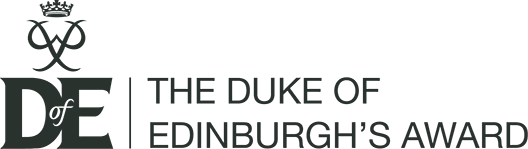 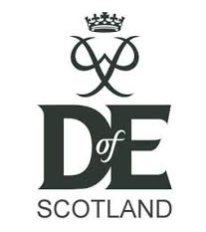 The Benefits
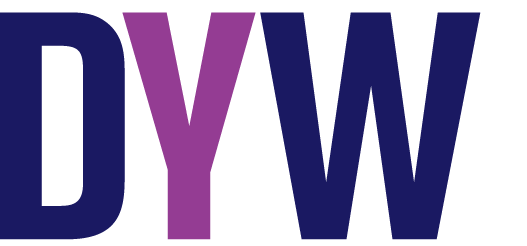 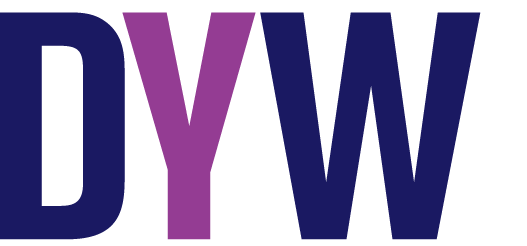 Benefits
New skills and confidence relevant to work
Recognition for things that you do
Valued by employers, colleges and universities (automatic interview for those who have the award with some employers)
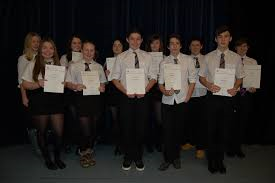 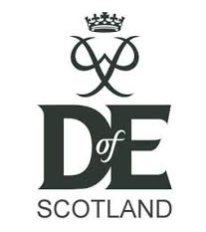 The Bronze Award
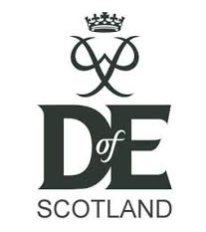 Bronze Requirements
Skill 		– 3 months
Volunteering	– 3 months
Physical 		– 3 months
	+ an additional 3 months on either one of these.
(You pick which one is undertake for 6 months)

Expeditions – two expeditions 	(1 Practice – June)
					(1 Assessed – Sept)

	– Both expeditions are for 2 days, 1 overnight.

All three sections (Skills, Volunteering & Physical) must be completed before participants go on expedition.
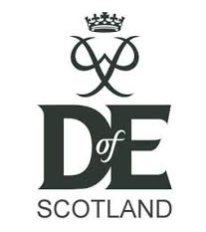 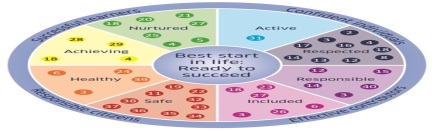 DOFE - 4 sections:
Skill: Developing practical and social skills and personal interests
Volunteering: undertaking service to individual or community
Physical Activity: improving in an area of sport, dance or physical activity
Expedition: planning, training and completing an adventurous journey
Top Tip: Try and undertake activities that you are 		already involved with.
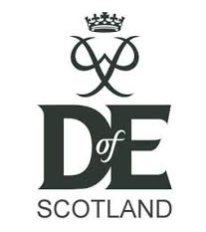 The Skill Section
Skill Section
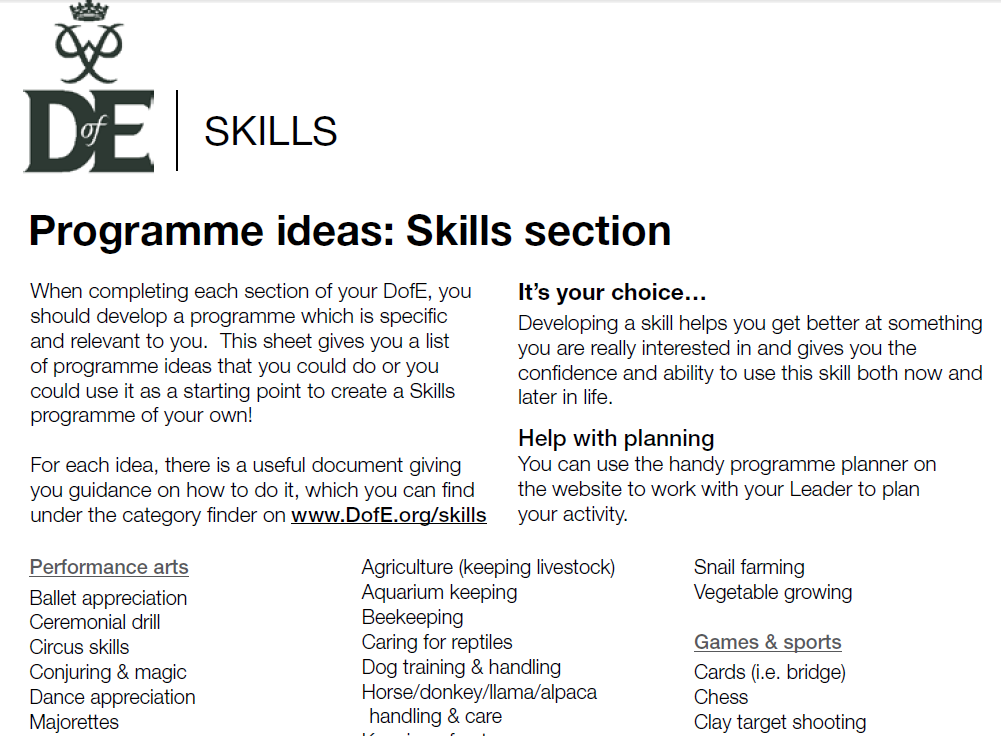 Skill Section
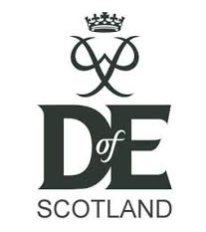 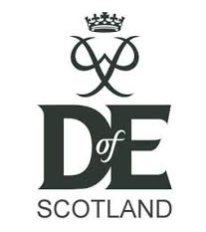 The Volunteering Section
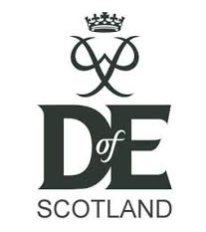 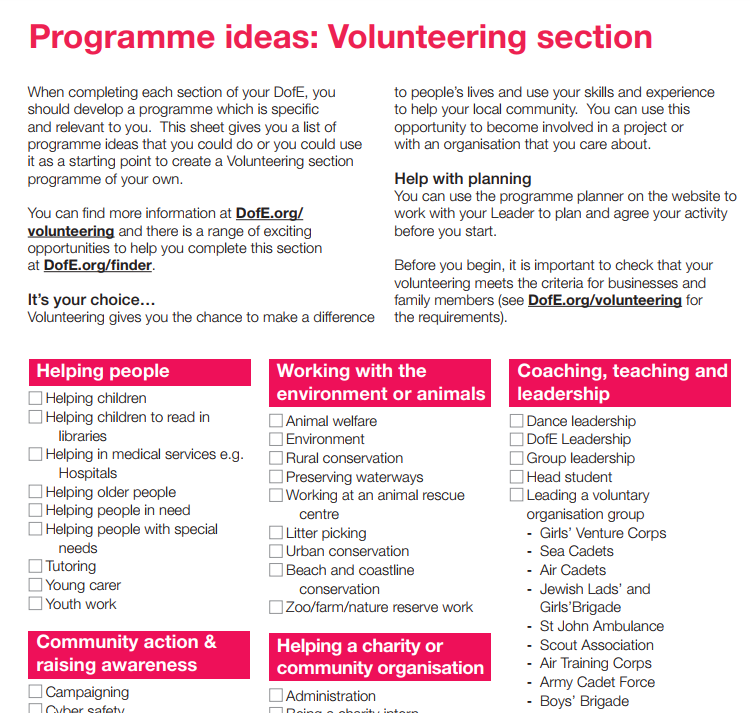 Has to be one of these 5 categories
Volunteering Section
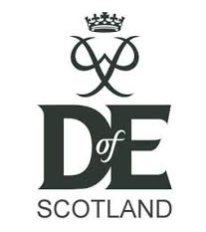 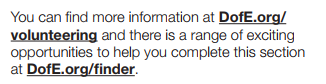 Reminder: 	You cannot volunteer for a 
			profit making company.
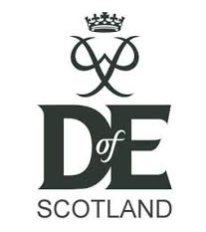 The Physical Section
Physical Section
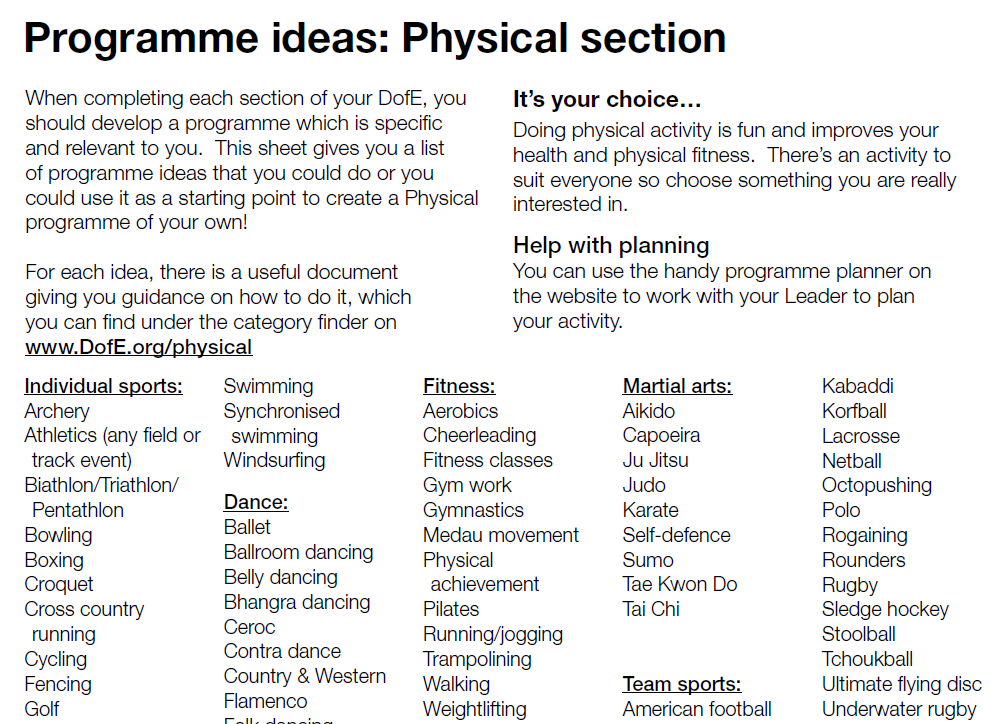 Physical Section
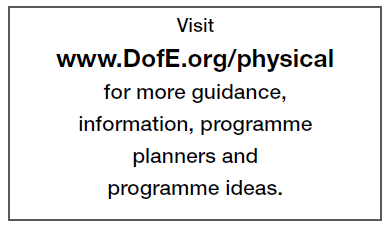 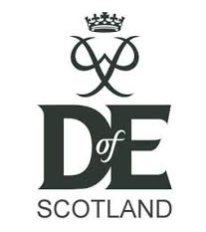 The BEST Section
Expeditions
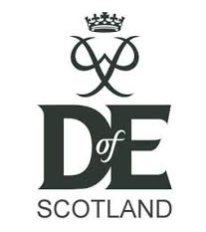 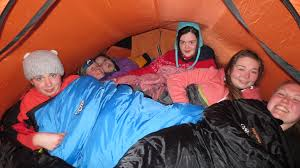 2 expeditions
Expedition 1 – practice
Expedition 2 – assessed

Day 1 	– Walk approximately 12km using a route 		card and a map for navigation.
		
		– Camp overnight.

Day 2 	– Walk approximately 12km using a route 		card and a map for navigation.
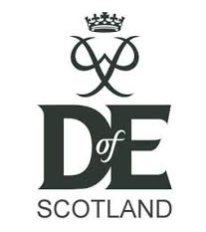 I want to do DOFE?
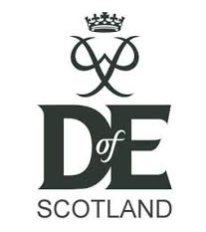 I want to do DOFE
Please collect a Registration Form before leaving tonight.
We will be asking for a £22 payment to be made through ParentPay.
This pays for DOFE registration.

This payment is non-refundable
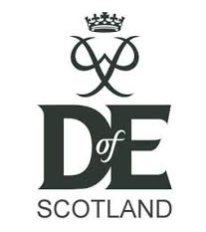 Registering for DOFE
Please think carefully about signing up for DOFE.
Don’t sign up just because your friends are!
Don’t sign up because your parent’s/carer’s tell you to.
ONLY SIGN UP BECAUSE YOU WANT TO!

Drop out rate – we need to fix this.

(2018-19  – 50% of students that signed up, dropped out)
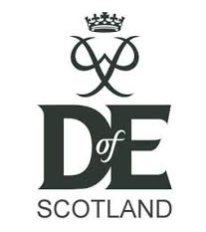 Completing the Bronze DOFE Award
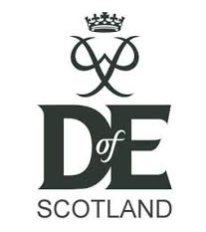 Completing the DOFE Award
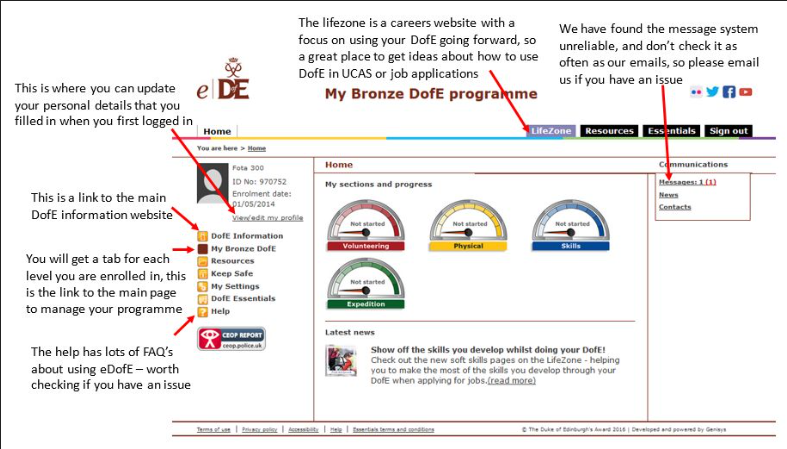 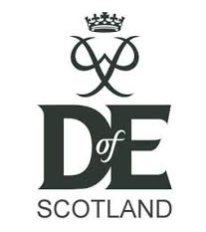 Completing the DOFE Award
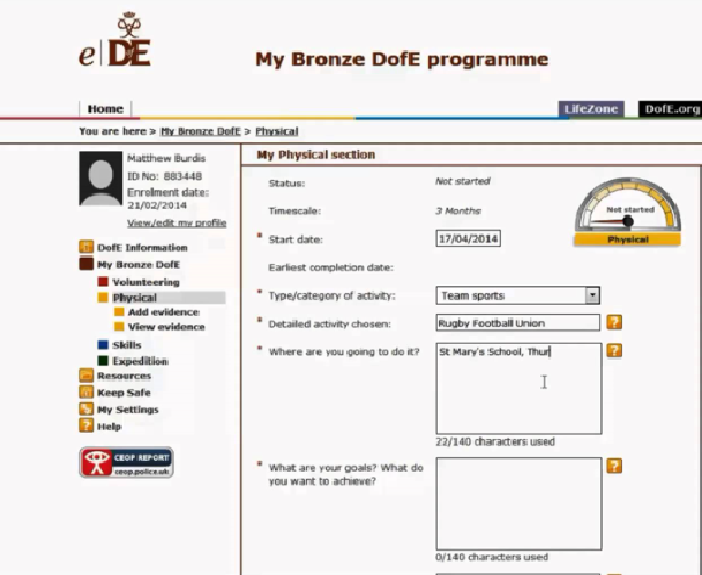 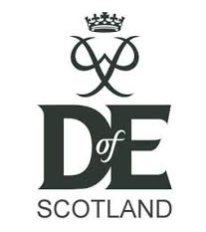 Completing the DOFE Award
Each of the three sections (Skill, Physical 		and Volunteering) require:
An HOUR of activity, per section, per week.

Your evidence has to be uploaded into your eDOFE account.

As a minimum:
	a. 	Students must have a piece of text FOR EACH WEEK 			OF ACTIVITY. This should explain what you undertook
AND
	b.	FOUR photographs per section
AND
	c.	An Assessor’s report per section
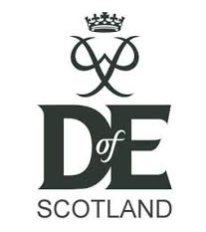 Completing the DOFE Award
ONCE YOU ARE REGISTERED AND HAVE ACCESS TO YOUR EDOFE ACCOUNT,  students should:

1.	Decide what activities you plan to undertake to fulfil each 	section.

Check that your activity is recognised by DOFE – using the DOFE Programme Ideas PDF

3.	Identity an adult who can assess your activity:
	a. 	This maybe a teacher or volunteer in the community
	b. 	An Assessor CANNOT be a family member or family 			friend.
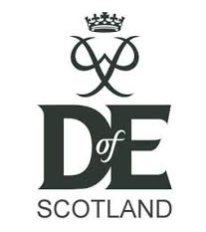 Completing the DOFE Award
4.	Login to your EDOFE account, and enter in 		the dates, aim and Assessor’s details 	INCLUDING 	TELEPHONE NUMBER AND EMAIL ADDRESS

5.	You then submit each section for Approval

6.	Once approved by me, you can then start 	gathering your weekly evidence.

7.	Target: Be ready to start gathering evidence by the 	end of October.
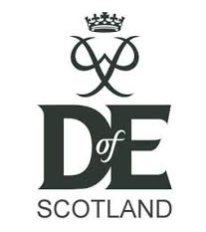 Completing the DOFE Award
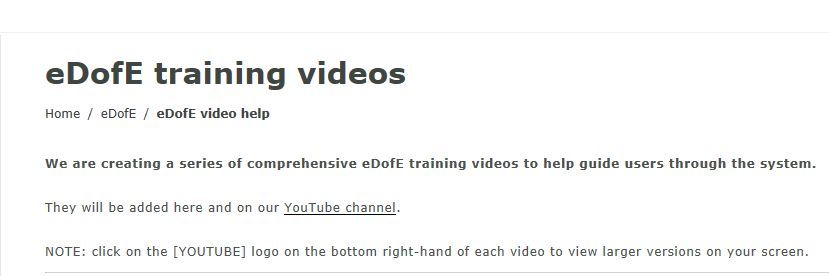 https://www.dofe.org/leaders/edofe/edofe-video-help
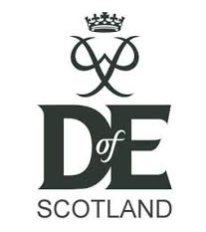 Gathering Evidence
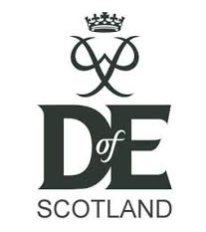 Gathering Evidence
You can gather evidence in two ways:

	Login into https://m.edofe.org/ on your mobile.
	This is the quickest way to upload photographs and 		text as evidence.

Or

2. 	Login to eDOFE and upload you evidence using a PC.
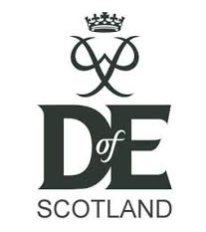 Nearing the End(of your DOFE Award, not this presentation!)
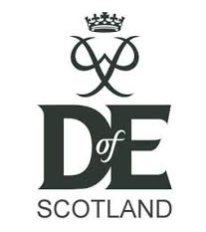 Nearing the end of your Award
For each piece of evidence (text or photograph):

	I need to authorise/approve it.

Having now completed either 12 weeks or 24 weeks, you now need to ask your assessor for an “Assessor’s Report”
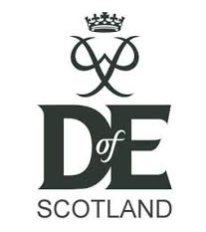 Assessor’s Reports
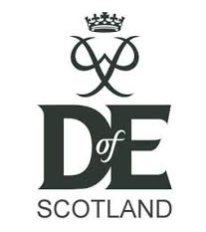 Assessor’s Report
Your Assessor now needs to confirm that you have 	met your aim:

You should give your Assessor the following details:
	i:	Your eDOFE ID Number 	(e.g. 1645536)
	ii:	Your Level			(e.g. BRONZE)
	iii:	The section they are assessing	(e.g. Skill)
	iv:	And ask them to enter their report online here:

https://www.edofe.org/assessor
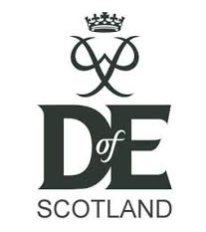 Assessor’s Report
3.	The Assessor’s Report does not need to be too 	lengthy – a paragraph is fine.

Be aware:
	Your assessor can be contacted to confirm that you 		have completed all the work that you are evidencing.

5.	You need an Assessor’s Report for each section.

https://www.edofe.org/assessor
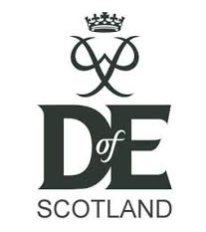 What I need from you
Commitment
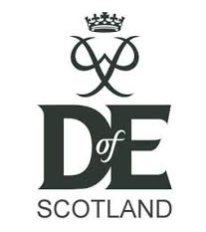 Participants must:
Attend the weekly/fortnightly meetings at lunch time or after school.
We will meet every two/three weeks throughout the winter at lunch time.
Once the better weather returns we will meet after school, for an hour, to complete all the camp craft activities (putting up tents, trangia stove cooking, navigation, First Aid etc)
commit to your chosen activities
log your evidence regularly online
Commitment
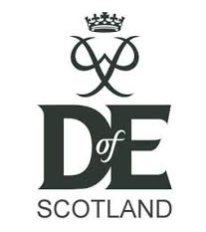 By the end of MAY 2020, you should have:
	1.	Both 12-week sections fully complete..
		(i.e. 12 paragraphs, 4 photos and an 			assessor’s report.)

	2.	You should also be more than half-way 		with your 6-month section.
		(i.e. 12 paragraphs & 2 photos).
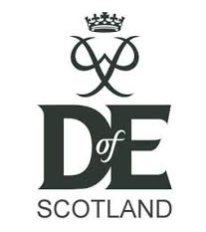 Additional Recognition
Additional Recognition
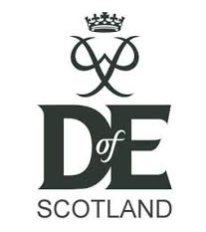 With the volunteering section, you/we can apply for a Saltire Award if you complete a minimum of 15 hours of volunteering:

More information here:
https://saltireawards.org.uk/
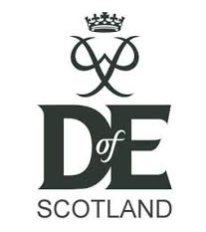 Further Costs
Further Costs
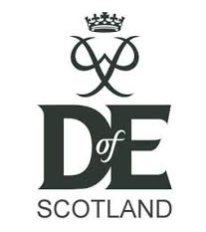 £22 Fee (Registration Fee – already discussed )
Expedition 1 – Practice 	= Approx £30
Expedition 2 – Assessed 	= Approx £25
	(The expedition costs are: 
	Hiring minibus and transit vans, diesel, gas for 	stoves, Assessor’s 	fee, Assessor’s Expenses, 	Train Fares, Equipment Rental Fee (£10), 	Sundries, Supervising Staff Fees & Expenses).
Further Costs
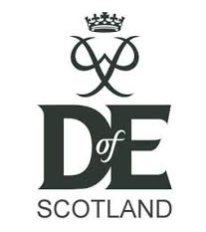 Walking Boots 	- £25 upwards
Midge Net 		- £6 - £10
Waterproofs		- £20 upwards
First Aid Kit		- £6 upwards

8.	Total Cost 		- Approx £122
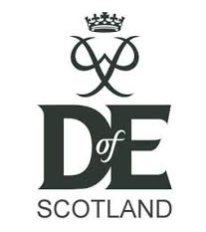 Hiring Expedition Equipment
Hiring Equipment
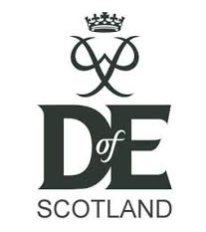 Students can borrow:

A Tent, Rucksack, Sleeping Bag, Roll Mat and Stove.

i.	All Equipment is collected from The Edge (beside 	ASDA in The Mearns).
ii.	Students must hand over a £50 deposit, which is 	returned when the kit is returned.
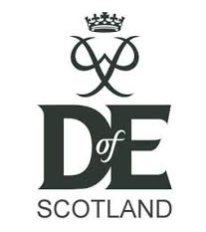 Next Parents’ Meeting
Next Parents’ Meeting
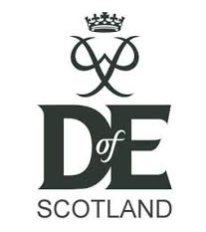 I will have another meeting in March to talk through the procedures for the expeditions.
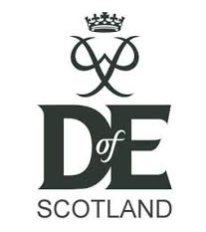 Communicating with students
Communication
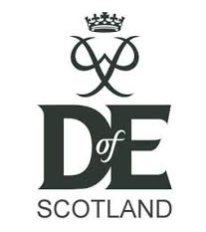 Google Classroom DOFE Group:
BHS Duke of Edinburgh (2019-20)S3 & S4
All information will posted on our DOFE Google Classroom.
To access: 
	1.	Students should download the Google 			Classroom app from their app store.
	2.	When logging in, notice the different email 			address! (Password is the same as GLOW)
	gw08boagstuart2@ER.GLOW.SCOT

Alternatively, students could accept the “invite” that is in their Glow Email.
	See Mr Boag if you can’t access this by next week.
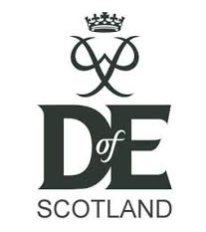 Student Meetings
Next Student Meeting
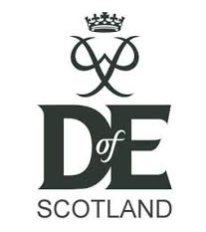 Students should meet in Mr Boag’s room (202) every Thursday lunch time from now on:

	Meeting 1:	Thursday, 3rd Oct @ 12:30pm
	Meeting 2:	Thursday, 10th Oct @ 12:30pm
	Meeting 3:	Thursday, 24th Oct @ 12:30pm
	Meeting 4:	Thursday, 31st Oct @ 12:30pm
Student Meetings
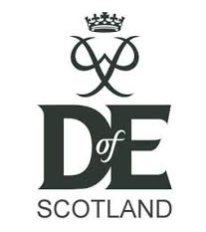 A register is taken at all DOFE meetings.
If a student misses three meetings, then a letter will be sent home to make parents/carers aware that your child is at risk of being removed from the award.
If a student misses a further two meetings after a letter being sent home, then they would be removed from the award.
Students would still have a DOFE account and could join a community DOFE group.
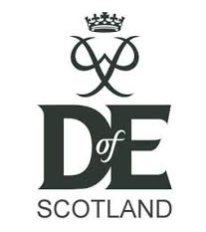 Well Done!Any Questions?